الفصل  السابع 
الاهتزازات و الموجات
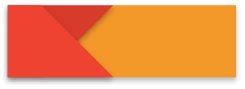 15
كتاب الطالب
الدرس الثاني
خصائص الموجات
تعريف الموجة
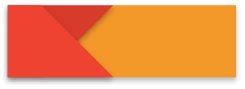 15
كتاب الطالب
اضطراب يحمل الطاقة خلال المادة أو الفراغ.
الموجات الميكانيكية Machanincal Waves
تعد موجات الماء وموجات الصوت والموجات التي تنتقل خلال حبل أو نابض أشكالاً للموجات الميكانيكية
تحتاج الموجات الميكانيكية إلى وسط ناقل مثل الماء أو الهواء أو الحبال أو النوابض
التالي
السابق
الرئــــيسية
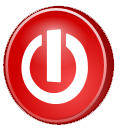 تعريف الموجات المستعرضة
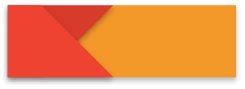 15
كتاب الطالب
تعرف الموجة المستعرضة: بأنها الموجة التي تتذبذب عموديا على اتجاه انتشار الموجة.
النبضة الموجية ضربة مفردة أو اضطراب ينتقل خلال الوسط
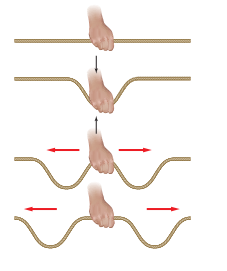 الموجات الطولية
هي اضطراب ينتقل في اتجاه حركة الموجة نفسه؛ أي موازيًا لها.
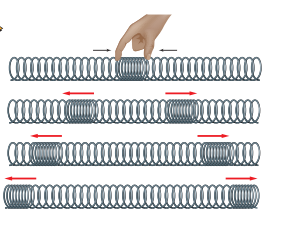 التالي
السابق
الرئــــيسية
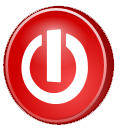 الموجات السطحية
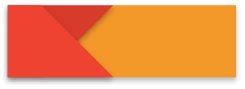 15
كتاب الطالب
هي موجات لها خصائص كلاً من الموجات المستعرضة والموجات الطولية
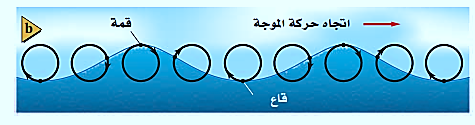 ملحوظة
مصدر طاقة موجات الماء يأتي عادة من العواصف البعيدة التي بدورها استمدت طاقتها من تسخين الأرض بوساطة الطاقة لشمسية.
التالي
السابق
الرئــــيسية
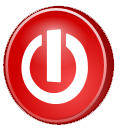 قياس الموجة Measuring a Wave
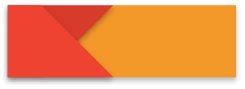 16
كتاب الطالب
v = ∆d/∆t
السرعة التي تتحرك بها الموجة
وتعتمد سرعة الموجة في معظم الموجات الميكانيكية المستعرضة والطولية على الوسط الذي تنتقل خلاله فقط.
سعة الموجة
هي الإزاحة القصو ى للموجة عن موضع سكونها أو اتزانها، وتعتمد سرعة الموجة على كيفية توليدها، ولا تعتمد على سرعتها.
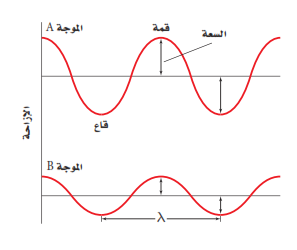 التالي
السابق
الرئــــيسية
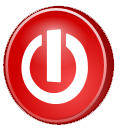 الطول الموجي
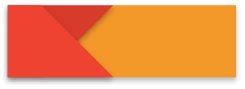 17
كتاب الطالب
هو أقصر مسافة بين أي نقطتين بحيث يتكرر نمط الموجة نفسه.
ملحوظة
المسافة بين قمتين متتاليتين أو قاعين متتاليين تساوي الطول الموجي
يرمز للطول الموجي لموجة ما بالحرف اللاتيني  (لمدا).λ))
أي نقطتين في الموجة تكونان في الطور نفسه إذا كانت المسافة بينهما تساوي طولا موجيا واحدا أو مضاعفاته.
الطور
التالي
السابق
الرئــــيسية
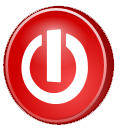 يعد جسيمان في وسط ما في الطور نفسه أيضا، إذا كان لهما
الإزاحة نفسها عن موضع الاتزان ولهما السرعة المتجهة نفسها
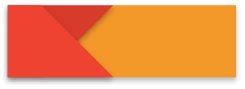 17
كتاب الطالب
الزمن الدوري T
الزمن الذي يحتاج إليه الجسم المتذبذب حتى يكمل دورة كاملة.
تردد الموجة f
عدد الاهتزازات الكاملة التي ُ يتمها الجسم المهتز في الثانية الواحدة
التالي
السابق
الرئــــيسية
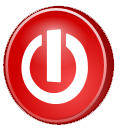 يقاس تردد الموجة بوحدة هرتز Hz
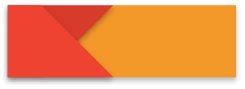 17
كتاب الطالب
العلاقة التي تربط بين الزمن الدوري للموجبة وترددها.
تردد الموجة f= 1/T
تردد الموجة يساوي مقلوب زمنها الدوري.
λ=v/f
الطول الموجي للموجة:
الطول الموجي للموجة يساوي سرعتها مقسومة على ترددها.
التالي
السابق
الرئــــيسية
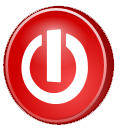 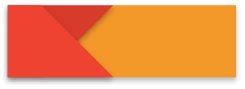 13. ولَّد مصدرٌ في حبل اضطرابًا تردّده 6.00 Hz، فإذا كانت سرعة الموجة المستعرضة في الحبل 15.0 m / s، فما طولها الموجي؟
18
كتاب الطالب
الإجابة
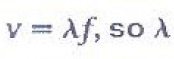 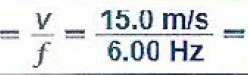 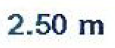 التالي
السابق
الرئــــيسية
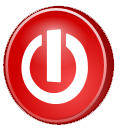 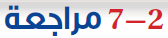 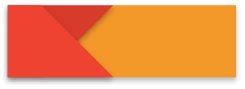 18
كتاب الطالب
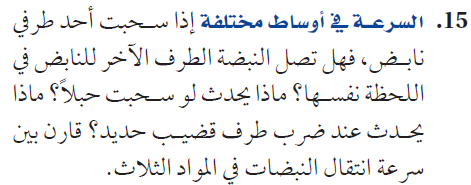 الإجابة
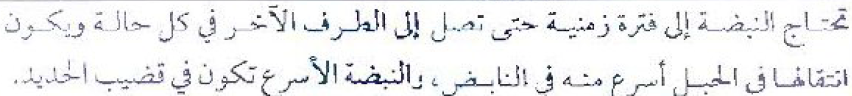 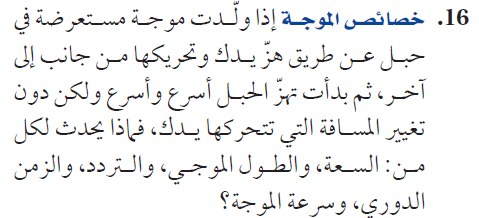 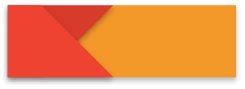 18
كتاب الطالب
الإجابة
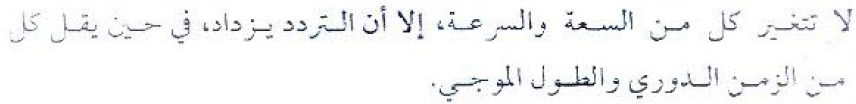 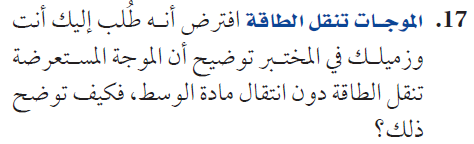 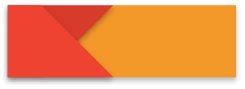 18
كتاب الطالب
الإجابة
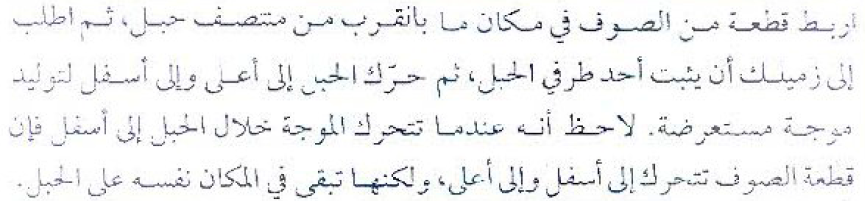 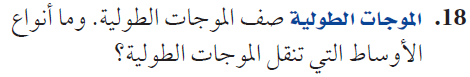 الإجابة
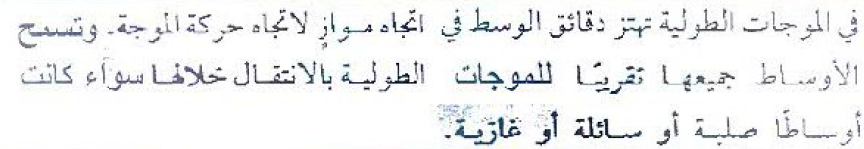 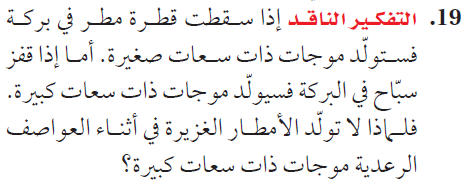 الإجابة
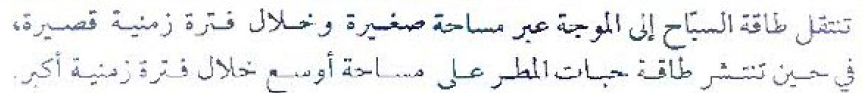